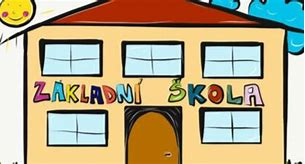 PĚŠKY DO ŠKOLY
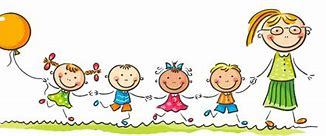 HURÁ V ZÁŘÍ DO ŠKOLY
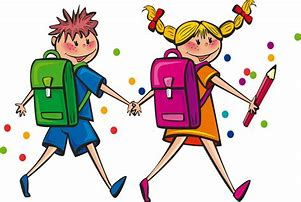 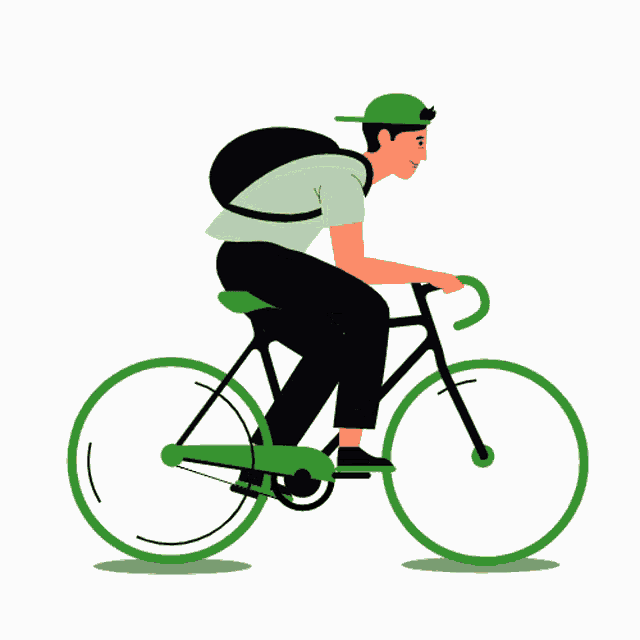 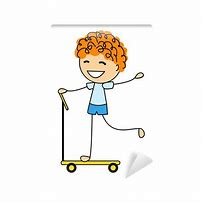 CHŮZE – NEJZDRAVĚJŠÍ POHYB
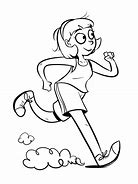 Člověk by měl denně ujít
10 000 kroků = asi 7 km
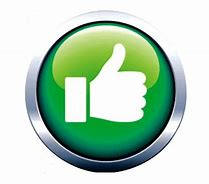 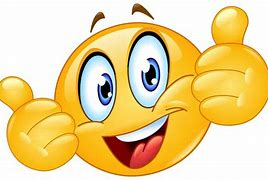 Ranní procházka zlepší náladu
Chůze – nejzdravější pohyb
Chůze do školy pěšky zlepší soustředění ve škole
Jízda na kole i chůze šetří životni prostředí
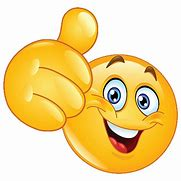 ….a zítra jdu do školy pěšky
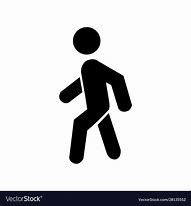 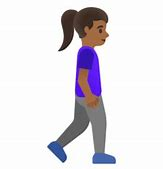 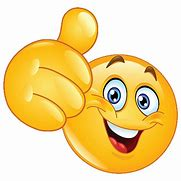